ПЛАНИРОВАНИЕ РАБОТЫ С РОДИТЕЛЯМ В ПОДГОТОВИТЕЛЬНОЙ ГРУППЕ«ПОДГОТОВКА РЕБЕНКА К ШКОЛЕ»
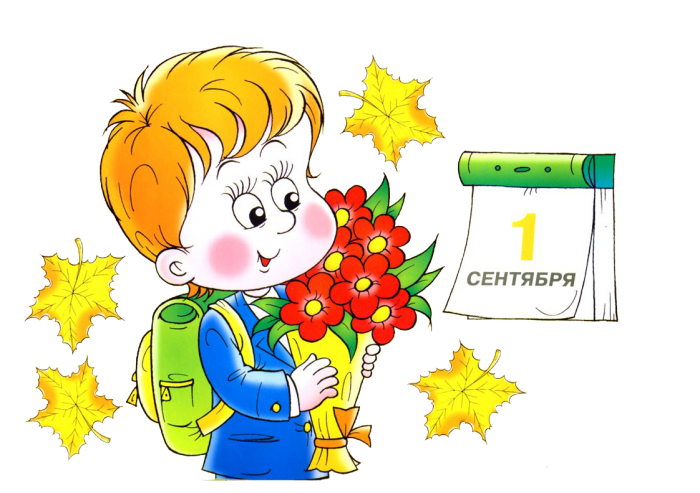 Презентацию подготовили :
Участники творческой группы 
«На пороге школы»
Тимченко Людмила Борисовна, воспитатель ГБДОУ №17
Иванова Ирина Павловна, воспитатель ГБДОУ №17
Родительские собрания
«На пороге школы»
Цель:
- Познакомить родителей с результатами мониторинга   на начало учебного года.
- Помочь родителям объективно оценить подготовленность   ребёнка к обучению в школе.
(Анкета для родителей «Готов ли ваш ребёнок идти в школу?» )
«Мой ребёнок  - будущий первоклассник»
Цель:
-Познакомить родителей с результатами мониторинга на конец учебного года. 
-Формирование  знаний родителей по проблеме психологической готовности к школе.
Круглый стол     «До свидания, детский сад!»
Презентация фильма    «Странички из жизни группы»
Темы групповых и индивидуальных консультаций
« Значение режима в воспитании старшего дошкольника »
« О здоровье ребёнка и подготовке к школе »
« Что должен знать и уметь ребёнок при поступлении в первый    класс»
« Что нам ждать от школы »
« Развитие мелкой моторики рук»
« Как выбрать программу обучения для своего ребёнка»
« Семья и ребёнок- взаимоотношения и готовность к  обучению в школе»
« В стране математики. Развиваем ум и смекалку.»
« Создание уголка первоклассника дома»
«Игры с буквами и цифрами»
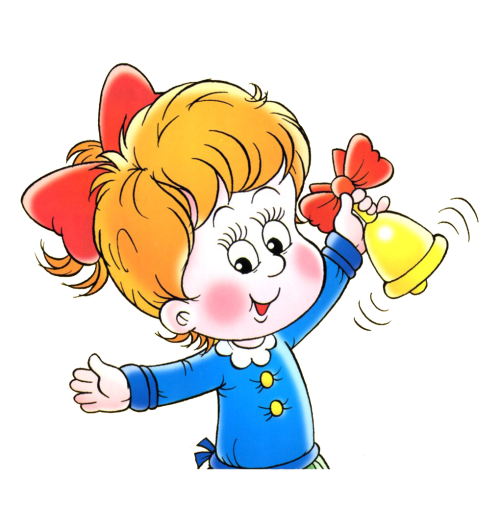 Темы наглядной информации
«Готовность к школе: что мы не понимаем»
«Особенности развития детей 6-7 лет»
«Не хочу в школу или что делать родителям»
«Готовим руку к письму»
«Компьютер «за» и «против»
«Как подготовить ребёнка к школе» (12 советов родителям будущих первоклассников)
«Игры с буквами и цифрами»
«Скоро в школу» 
«В семье первоклассник!»
«У каждого первоклассника свой темперамент».
«Первоклассник и первоклассница – два разных мира».
«Предупреждение школьной дезадаптации».
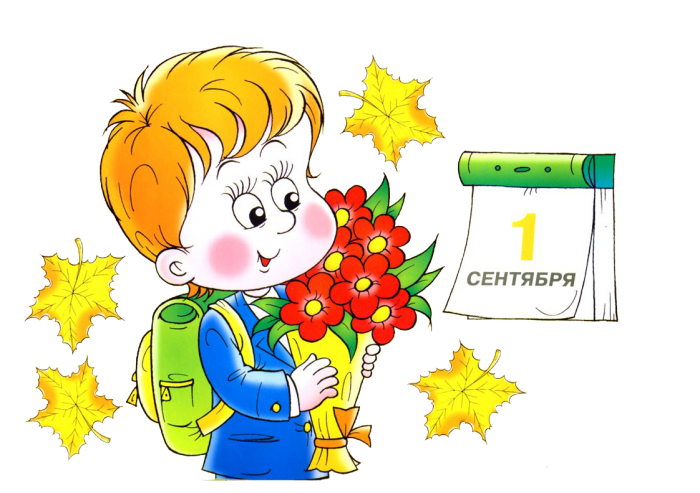 Другие формы работы
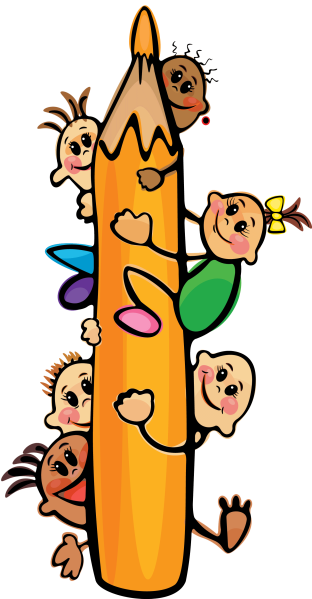 Анкеты:
«Родителям будущих первоклассников»   
«Готов ли ваш ребёнок к обучению в школе»  
«Готовы ли вы отдать своего ребёнка в школу?» 
«Моё мнение о школьной жизни ребёнка» 
«Игровое общение с ребёнком» 
«В чём причина трудностей первоклассника»
Памятки:
«Ребёнок шести лет должен уметь…»
 «Первые шаги по выбору школы»
 «Все приобретения детства значительны, и богатство их содержания будет зависеть от нас, взрослых»
 «Любящему родителю на заметку» («Безобидные стереотипы» родительского поведения.)
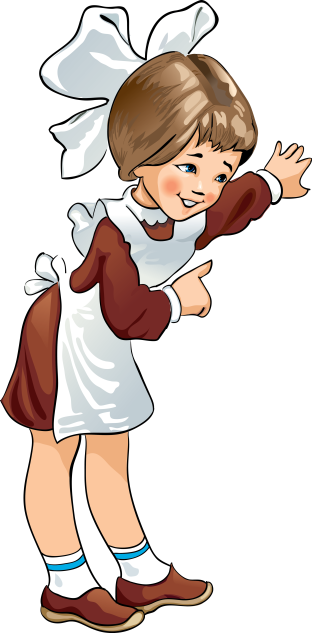 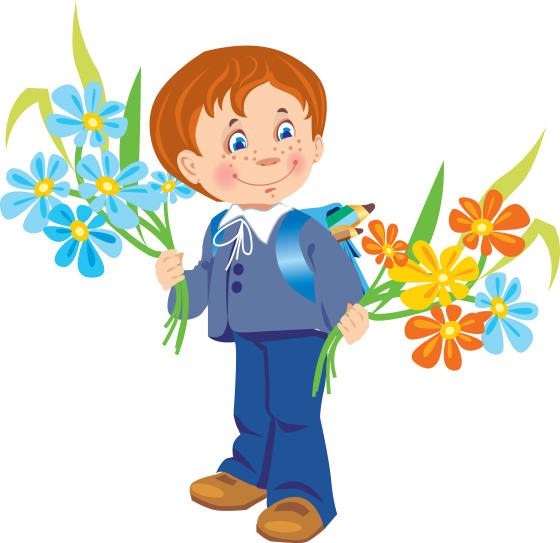 Консультации – практикумы:
«Упражнения на  развитие тонкой моторики рук»
«Пальчиковая гимнастика»
«Работа с клеточкой»
Опросы:
«Эмоциональная сторона отношений с ребёнком»
«Игровое общение с ребёнком»
«Каков социальный опыт моего ребёнка?»
Портфолио группы
детско-родительский проект ( в течении учебного года)
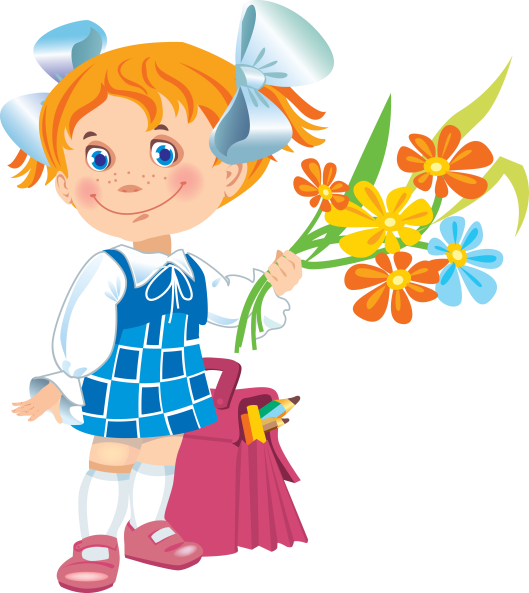 Примерный план работы с родителями по подготовке детей к школе
Примерный план работы с родителями по подготовке детей к школе
Примерный план работы с родителями по подготовке детей к школе